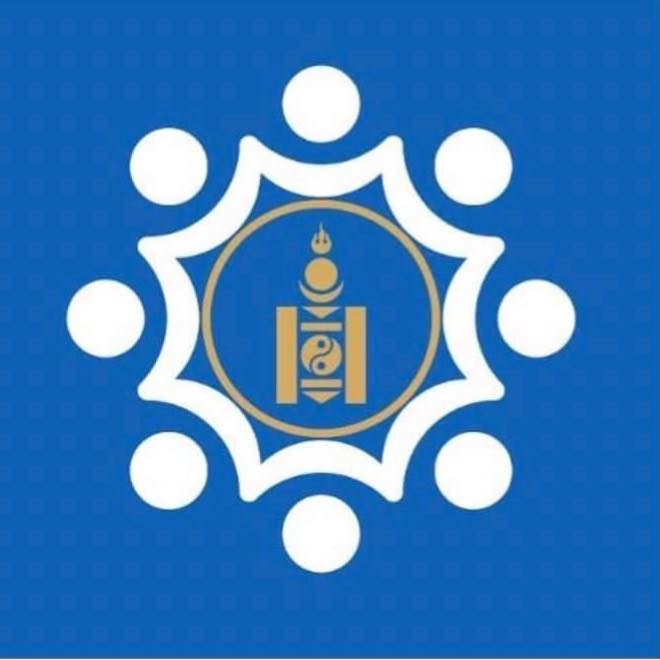 ИРГЭДИЙН ОРОЛЦООНЫ НЭГДЭЛ НАМ
ИОННамын сургалтын төлөвлөгөө
Илтгэгч: Б.Нямдаваа
ИОНН-ын төлөөлөгчдийн танхимын гишүүн
														2022.09.15
[Speaker Notes: Сургалтын улирлын нээлт]
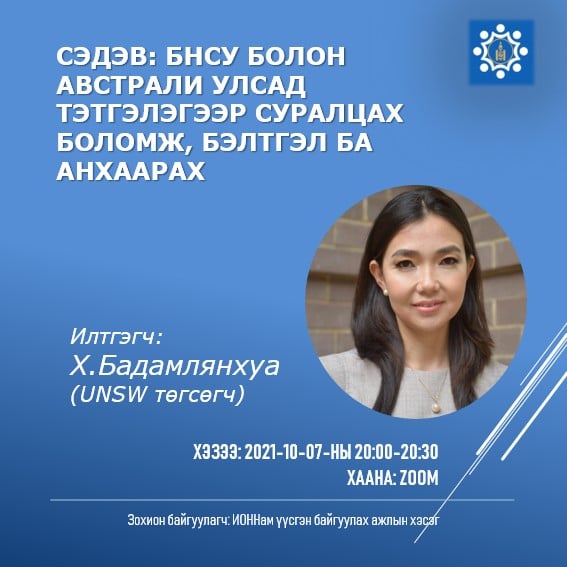 Өмнөх сургалтууд
2021.04.01 – 2021.09.09		Намын гишүүдэд зориулсан сургалт, 				3 илтгэгч, 15 сэдвээр, Zoom-ээрХамарсан асуудлууд: 		улс төр, хүний эрх, ИОННамын дүрэм
2021.09.09 – 2022.06.16		Намын гишүүд, дэмжигчид, иргэдэд зориулсан сургалт, 				14 илтгэгч 32 сэдвээр, Zoom, Facebook Livestream-ээр
Хамарсан асуудлууд:
ИОННамын дүрэм, Улс төр, Хүний эрх, Боловсрол, Замын түгжрэл, нийтийн тээвэр, Ногоон байгууламж, Хот төлөвлөлт, Эрчим хүч, Соёл уламжлал, Хууль
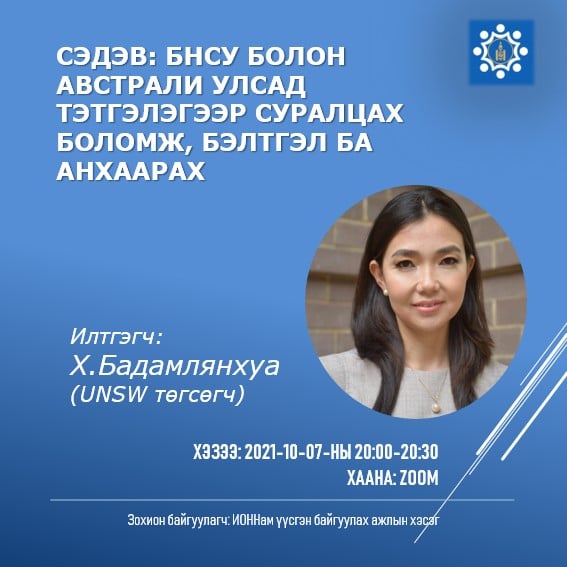 Сургалтын шинэ төлөвлөгөөний онцлог
Зорилго: 				Оролцоог идэвхижүүлж, асуудал 
					шийдвэрлэх чадавхийг бий болгох 
Хэрэгжих хугацаа: 			2022.10-2023.11 
Аргачлал: 				Сард 1 сэдвийг 4 удаа хэлэлцэх
Хэлэлцэх сэдвийн тоо: 		9 сэдэв
Гарах үр дүн:
Олон талын оролцоотойгоор асуудлыг хэлэлцэх дадал гишүүдэд сууна. 
Хурал хийх олон нийттэй харилцах дадал сууна. 
Гишүүд асуудалд олон талаас хандаж сурна.
Асуудлыг шийдвэрлэх процессыг ойлгоно.
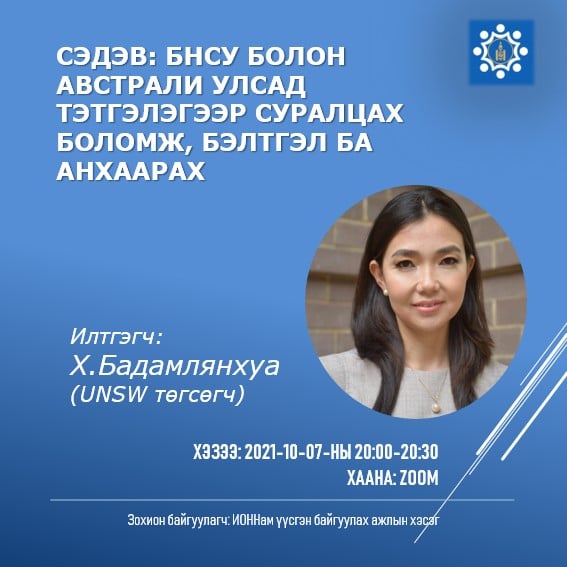 АГУУЛГА
3 ДАХЬ 7 ХОНОГ
Гишүүд, дэмжигчид болон бусад талууд (салбарын мэргэжилтэн)-ын байр суурь
2 ДАХЬ 7 ХОНОГ
Өөрсдийн үзэл баримтлалд нийцсэн саналуудыг нэгтгэн танилцуулах
ЭХНИЙ 7 ХОНОГ
Аливаа асуудалд хандах олонхийн санал бодлыг тандаж мэдэх
4 ДЭХ 7 ХОНОГ
Шийдэл, түүнтэй холбоотой ажлын төлөвлөгөө
Оролцоог идэвхижүүлж, асуудал шийдвэрлэх чадавхийг бий болгох
[Speaker Notes: • 1-р хичээлээр бүх оролцогчид өгөгдсөн сэдвийн хүрээнд тулгамдаж буй асуудал, тулгамдсан асуудлуудыг тоймлон тайлбарлаж, асуудлыг шийдвэрлэх арга замыг санал болгоно. Сургагч багшийн үүрэг бол хүн бүрийг ижил тэгш хамруулах, оролцогчдыг сэдэв дээрээ үлдэхийг дэмжих, оролцогчдод тухайн сэдвийн хүрээнд ажлын хэсгийн гишүүдийг сонгох боломжийг олгох явдал юм.
• 2-р хуралдаанд ажлын хэсгийн гишүүд 1-р хуралдаанд танилцуулсан санаануудаас гаргаж авсан шийдлүүдийн хураангуйг танилцуулах боломжийг олгоно. Ажлын хэсгийн гишүүд яагаад зарим санааг цаашид үргэлжлүүлэн судлахаар сонгон шалгаруулсан болон зарим санааг яагаад гаргасан талаар үзэгчдэд тайлбарлах болно. орхиосон. 2-р хуралдаанд оролцогчид энэхүү хураангуйг батлах эсэх, нэмэлт өөрчлөлт оруулах эсэх талаар хөндлөнгийн шинжээч, шүүмжлэгчдийг оролцуулан тоймлон хэлэлцэхээс өмнө хэлэлцэнэ. Энэхүү хуралдааны чиглүүлэгч нь оролцогчдыг анхаарлаа төвлөрүүлж, нэгтгэн дүгнэхэд зөвшилцөлд хүрэхэд нь дэмжлэг үзүүлж, дараагийн хуралдаанд илтгэгчээ сонгоход нь сонсогчдод туслах болно.
• 3-р хуралдааныг зочин илтгэгч, олон нийтийн төлөөллийг оролцуулан явуулна. Зочин илтгэгчдийг илтгэхээс өмнө сонгосон илтгэгч-дадлагажигч 2-р хуралдаанаар батлагдсан хураангуйг хуваалцаж, хураангуйд дурдсан шийдлүүд яагаад үр дүнтэй байж болох талаар өөрийн аргументыг танилцуулна. Сургагч багш зочдод илтгэл тавьж, хураангуй дахь санааг эсэргүүцэх эсвэл дэмжих үг хэлнэ. Зочин илтгэгчид нь салбарынхаа мэргэжилтнүүд байх тул шүүмжлэгчид нь боловсролын ач холбогдолтой байх болно. Сургагч багш оролцогчдоос тэдний санаа, шийдэл нь шинжээчид болон олон нийтийн санаа бодлыг баримтлагчдын шүүмжлэлд өртөж дараагийн шатны хэлэлцүүлгийг үргэлжлүүлэх боломжтой эсэхийг асууна. Оролцогчид өөрсдийн санаа бодлыг үгүйсгэх эсвэл цааш үргэлжлүүлэх эсэхээ шийднэ. Шүүмжлэл, няцаалтаас дор хаяж нэг санаа үлдсэн бол дараагийн шатны хэлэлцүүлэгт оруулахаар батална. Сургагч багш оролцогчдод 4-р хуралдаанд илтгэгчээ сонгоход тусална.
• 4-р хичээл нь оролцогчдод сонгосон санаагаа бодитоор бодох боломжийг олгоно. Сургагч багш нь үзэгчдэд үйл ажиллагааны төлөвлөгөө, оролцох тоглогчид, ойролцоо төсөв тооцоо, санаагаа амьдралд хэрэгжүүлэх бодит бодлогыг тодорхойлоход тусална. Энэ хуралдаанд санаануудыг "хэрэгжүүлэх боломжгүй" эсвэл "үр ашиггүй" гэж санал хурааж болох бөгөөд шинэ санааг нэмж оруулах боломжгүй. Энэ хуралдааны төгсгөлд оролцогчид бүх шинэ санаанууд 1-3-р хуралдааны явцад дамждаг гэдгийг ойлгох болно.]
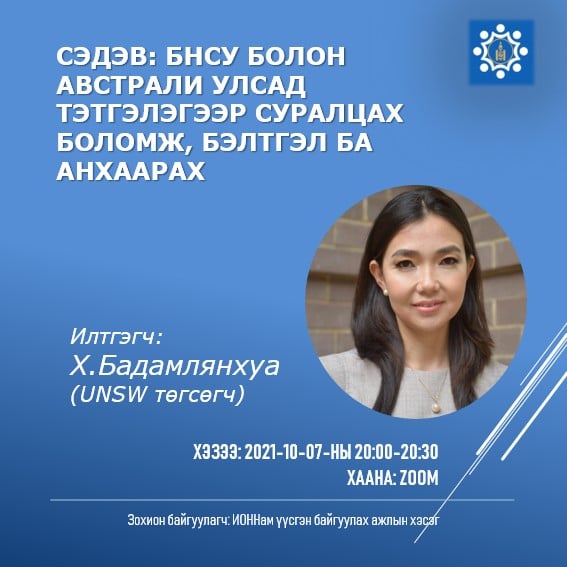 АГУУЛГА
3 ДАХЬ 7 ХОНОГ
Гишүүд, дэмжигчид болон бусад талууд (салбарын мэргэжилтэн)-ын байр суурь
2 ДАХЬ 7 ХОНОГ
Өөрсдийн үзэл баримтлалд нийцсэн саналуудыг нэгтгэн танилцуулах
ЭХНИЙ 7 ХОНОГ
Аливаа асуудалд хандах олонхийн санал бодлыг тандаж мэдэх
4 ДЭХ 7 ХОНОГ
Шийдэл, түүнтэй холбоотой ажлын төлөвлөгөө
Гарах үр дүн
Гишүүд, иргэд асуудалд олон талаас хандаж сурна.
Тухайн асуудлыг шийдэх арга замыг олон талын оролцоотойгоор олох
Тухайн асуудлыг шийдвэрлэх процессыг ойлгоно.
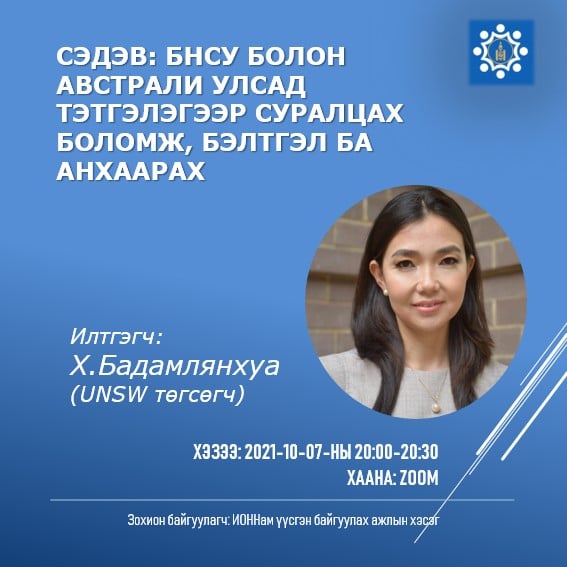 ХЭЛБЭР
3 ДАХЬ 7 ХОНОГ
Гишүүд, дэмжигчид болон бусад талууд (салбарын мэргэжилтэн)-ын байр суурь
2 ДАХЬ 7 ХОНОГ
Өөрсдийн үзэл баримтлалд нийцсэн саналуудыг нэгтгэн танилцуулах
ЭХНИЙ 7 ХОНОГ
Аливаа асуудалд хандах олонхийн санал бодлыг тандаж мэдэх
4 ДЭХ 7 ХОНОГ
Шийдэл, түүнтэй холбоотой ажлын төлөвлөгөө
цахим
Facebook Livestream Zoom
Тамхим + цахим
Facebook Livestream Zoom
цахим
Facebook Livestream Zoom
цахим
Facebook Livestream Zoom
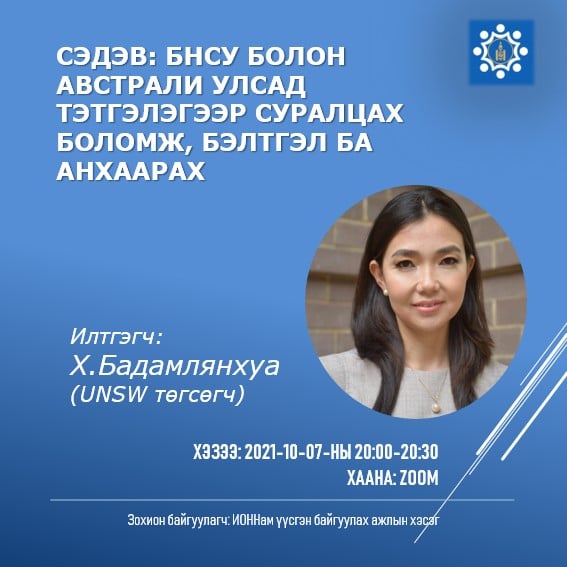 ХАМРАХ ХҮРЭЭ
3 ДАХЬ 7 ХОНОГ
Гишүүд, дэмжигчид болон бусад талууд (салбарын мэргэжилтэн)-ын байр суурь
2 ДАХЬ 7 ХОНОГ
Өөрсдийн үзэл баримтлалд нийцсэн саналуудыг нэгтгэн танилцуулах
ЭХНИЙ 7 ХОНОГ
Аливаа асуудалд хандах олонхийн санал бодлыг тандаж мэдэх
4 ДЭХ 7 ХОНОГ
Шийдэл, түүнтэй холбоотой ажлын төлөвлөгөө
Бүх гишүүд, дэмжигчид
Бусад талууд, бусад намуудын хамт
Төлөөлөгчдийн танхим
Бүх гишүүд, дэмжигчид
Сургалтын шинэ төлөвлөгөө
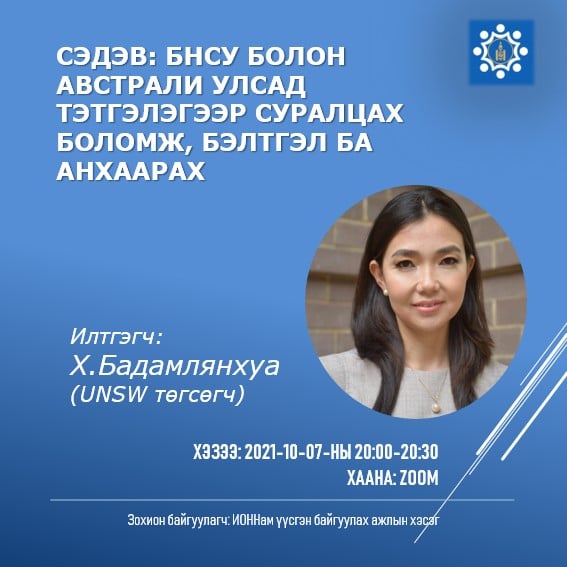 9 сард 9 сэдэв
Сэдвийн санал, салбараар
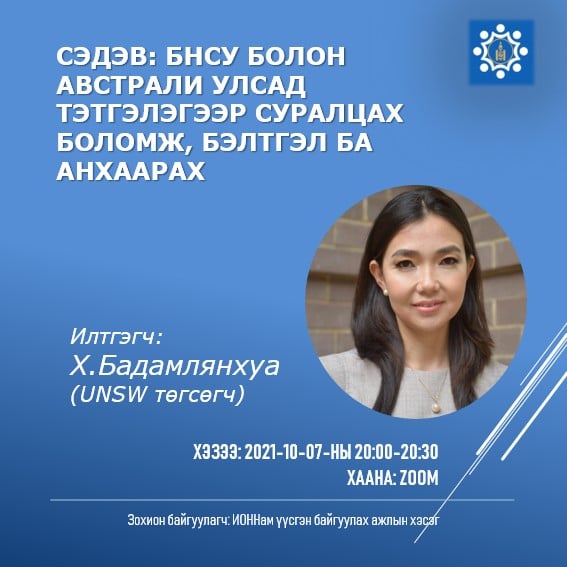 Сэдвийн сонголт
2022.08.01 - 2022.08.15		
ИОННамын сонгуульт 
гишүүд хэлэлцэв.

Гарсан сэдвийн саналын тоо: 138
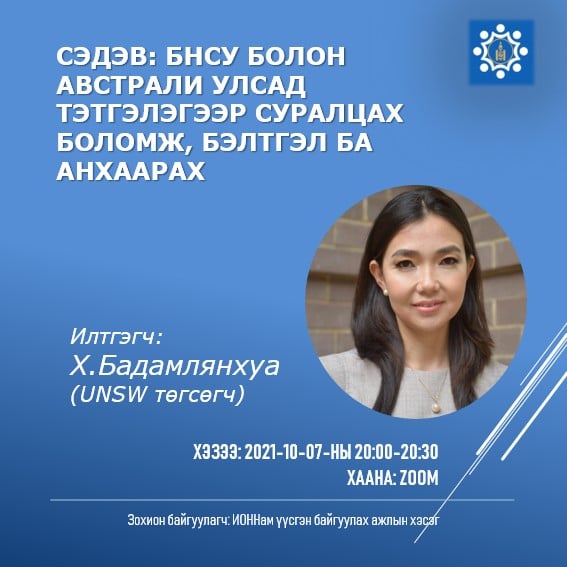 Сэдвийн сонголт
Олон нийтээс санал асуусан сэдвүүд
2022.09.02 - 2022.09.15		
Олон нийтийн санал асуулга. 
Бөглөгдсөн санал асуулгын тоо: 152
Бизнес эрхлэх эрх чөлөө
Хөдөлмөрийн үнэлэмж, үнэ цэнийг дээшлүүлэх
Эдийн засгийг тэлэх
Суурь боловсролыг дээшлүүлэх
Боловсролын чанар, хүртээмжийг дээшлүүлэх
Үндэстний онцлогоо хадгалах
Шийдвэр гаргахад иргэдийн оролцох арга зам
Авилгал, хүнд суртлыг арилгах, томилгоог шударга болгох
Төрийн байгууллага хоорондын уялдаа холбоо
Татвар төлөгчдийн мөнгийг хэмнэлттэй зарцуулах
Зөв хот төлөвлөлт
Эрүүл мэндийн үйлчилгээг сайжруулах
Бохирдолгүй орчинд амьдрах
Байгаль орчныг зохистой ашиглах
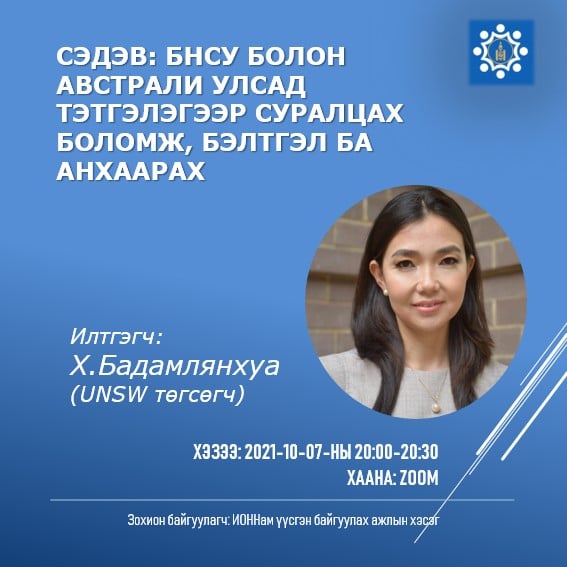 Сэдвийн санал асуулгын үр дүн, сэдвийн сонголт
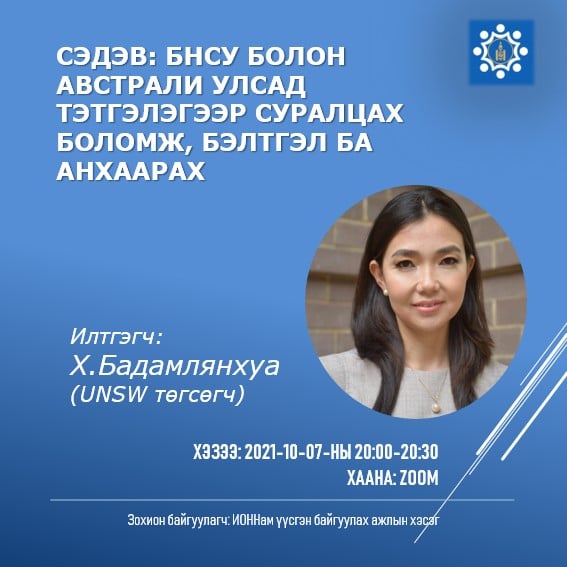 Сургалт, хэлэлцүүлгийн хуваарь
Хугацаа
2022 он
Шийдвэр гаргахад иргэдийн оролцох арга зам
Хөдөлмөрийн үнэлэмж, үнэ цэнийг дээшлүүлэх
Боловсролын чанар, хүртээмжийг дээшлүүлэх
Бизнес эрхлэх эрх чөлөө, эдийн засгийг тэлэх
Эрүүл мэндийн үйлчилгээг сайжруулах
Зөв хот төлөвлөлт
Байгаль орчныг зохистой ашиглах
Суурь боловсролыг дээшлүүлэх
Авилгал, хүнд суртлыг арилгах, томилгоог шударга болгох
10-р сарын 6, 13, 20, 27
11–р сарын 3, 10, 17, 24
12-р сарын 1, 8, 15, 22
1-р сарын 5, 12, 19, 26
2-р сарын 2, 9, 4-р сарын 6, 13
4-р сарын 20, 27, 5 сарын 4, 11
5-р сарын 18, 25, 6-р сарын 2, 8
10-р сарын 5, 12, 19, 26
11-р сарын 2, 9, 16, 23
2023 он
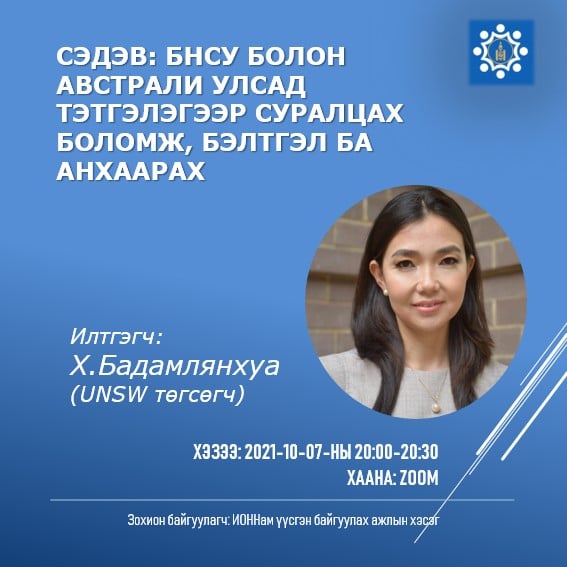 Шаардагдах хүний нөөц (сэдэв тус бүр дээр)
Модератор
1 сэдвийн хүрээнд дэх сургалт хэлэлцүүлгийг удирдаж явуулах,
Тухайн сэдвийн талаар ойлголт, мэдээлэл, мэдлэгтэй (тодорхой кейс судалсан байх)
1 сэдэв дээр 4 сургалтын турш цаг гаргахад бэлэн
Илтгэгч
1р хэлэлцүүлгийн дүнг нэгтгэн 2р хэлэлцүүлэгт танилцуулах чадвартай
ИОНН-ын үзэл баримтлалын хүрээнд асуудал дэвшүүлэх
Зочин илтгэгч 
3р хэлэлцүүлэгт оролцох боломжтой
Тухайн сэдвийн салбарын мэргэжилтэн 
Тухайн сэдвээр мэргэшсэн, зөвлөгөө өгөх туршлага, мэдлэгтэй
Шийдэл санаачлагч
4-р хэлэлцүүлэгт оруулах шийдлийн төслийг томьёолох
Шийдэл санаачлагч нь нэг ба олон хүн хамт байж болно.
4р хэлэлцүүлэгт төслөө 1 хүн төлөөлж танилцуулах.
[Speaker Notes: Модератор
• 1-р хичээл: хүн бүрийг ижил тэгш хамруулах, оролцогчдыг сэдэв дээрээ үлдэхийг дэмжих, оролцогчдод тухайн сэдвийн хүрээнд ажлын хэсгийн гишүүдийг сонгох боломжийг олгох. 
• 2-р хичээл: оролцогчдыг анхаарлаа төвлөрүүлж, нэгтгэн дүгнэхэд зөвшилцөлд хүрэхэд нь дэмжлэг үзүүлж, дараагийн хуралдаанд илтгэгчээ сонгоход нь сонсогчдод туслах 
• 3-р хичээл: оролцогчдоос тэдний санаа, шийдэл нь шинжээчид болон олон нийтийн санаа бодлыг баримтлагчдын шүүмжлэлд өртөж дараагийн шатны хэлэлцүүлгийг үргэлжлүүлэх боломжтой эсэхийг асууна, оролцогчдод 4-р хуралдаанд илтгэгчээ сонгоход тусална.
• 4-р хичээл: үзэгчдэд үйл ажиллагааны төлөвлөгөө, оролцох тоглогчид, ойролцоо төсөв тооцоо, санаагаа амьдралд хэрэгжүүлэх бодит бодлогыг тодорхойлоход тусална. 
Зочин илтгэгч]
АНХААРАЛ ТАВЬСАН ТА БҮХЭНД БАЯРЛАЛАА.